Chapter 6
Researching Your Speech
Learning Objectives:

Discover that research is not only useful, but fun.

Describe how to establish research needs before beginning research.

Identify appropriate scholarly and popular sources.

Differentiate between primary and secondary research.

Understand how to incorporate sources within a speech and how to use sources ethically.

Differentiate between direct quotations and paraphrases of information within a speech.

Explain twelve strategies for avoiding plagiarism.
Beginning the Research Process
For any project that requires research, visiting with a librarian should be your first step because good research takes time. 
Librarians are experts at locating reliable sources of information on any topic and they can help you use tools to locate sources quickly. 
Libraries have access to materials that you cannot find by just Googling something on the world wide web.

You can also consult a librarian if you don’t have a clear idea of your topic. 
If you have a copy of your assignment, the librarian can help you brainstorm some topics that might work so that you can begin your preliminary research.
First, ask a librarian.
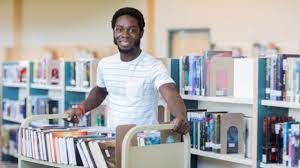 Create a Research Log
Keeping a research log can be as simple as writing what you have located and read so far into a notebook. 
Logs can also be kept digitally either as Word or Google Docs or as Excel or Google Sheets files if you prefer to create a searchable database.
Pro tip: Upload all digital files to a cloud after each session so that you can access them from any device.
If you have a g-mail account, you also have access to Google Drive, where you can upload your files for free.
Make a research log to keep track of what you’ve located and read thus far.
What Is Research?
Research is a method that writers and speakers use to gain knowledge about a topic.
There are two types of research: primary and secondary. 
Primary research is any research that you conduct yourself such as surveys, interviews, observations, and ethnographies. 
Secondary research is research that has already been compiled and formatted by someone else.
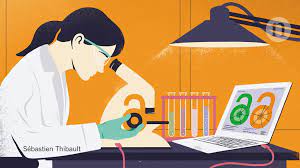 Primary Research
Surveys are collections of facts, figures, or opinions gathered from participants and used to indicate how everyone within a target group may respond.
Ask yourself four basic questions before creating a survey:
“Do you know what you want to ask?”
“Do you really need to collect data?” 
“Do your participants know the information you want to find out?”
“Will your participants tell you?”
Surveys
Primary Research
Do you know what you want to ask?
Surveys, by their very nature, are concrete—once you’ve handed it to one person, you need to hand out the same form to every person to be able to compare results. 
If you’re not sure what questions need to be asked, then a survey is not appropriate.
Surveys
Primary Research
Do you really need to collect data?
Can find information the information in textbooks, scholarly articles, magazines, and other places?
If the information already exists, then why are you duplicating the information?
Surveys
Primary Research
Do your survey subjects know the information you want to find out, and if so, will they tell you?
One of the biggest mistakes novice survey researchers make is to ask questions that their participants can’t or won’t answer.
If the information could be potentially damaging, people are more likely to either lie on a survey or leave the question blank.
Surveys
Primary Research
Conducting Surveys
Determine how you will conduct the survey.
Electronically?
By mail?
In person?
If you are attempting to gather data about a large group of people, you might wish to sample just a small percentage of them in order to save time.
Always make sure that your sample is representative of the whole.
f you are attempting to gather data about a large group of people, you might wish to sample just a small percentage of them in order to save time.
Surveys
Primary Research
An interview is a conversation where the interviewer asks a series of questions to one or more respondents to learn facts, figures, or opinions.
As with a survey, an interviewer generally has a list of prepared questions to ask.
However, unlike a survey, an interview allows for follow-up questions that can aid in understanding why a respondent gave a certain answer. 
Sometimes interviews are conducted on a one-on-one basis, but other times interviews are conducted with a larger group, which is commonly referred to as a focus group.
Interviews
Primary Research
One-on-one interviews enable an interviewer to receive information about a given topic with little or no interference from others. 
Focus groups are good for eliciting information, but they are also good for seeing how groups of people interact and perceive topics.
Interviews
Secondary Research
Most of what we consider “research” falls into the category of secondary research.
Always indicate the presence of secondary sources in your work by citing them whether you directly quote parts of the source or paraphrase or summarize it.
Also, if a secondary source sites another secondary source, be sure to look at that source yourself before citing it.
Published sources sometimes make mistakes when citing information, so you could mischaracterize someone else’s work if you rely on someone else’s description of it.
Secondary research is reported by someone not involved in conducting the actual research.
Developing a Research Strategy
Develop a Personal Map of Your Research Strategy by Considering These Four Tasks
Allotting Time
Determining Your Needs
Finding Sources
Evaluating Sources
Think of your research strategy as a personal map.
Developing a Research Strategy
Researching your speech will take approximately a third of your preparation time. 
Too, research is never just a one-and-done process. 
As you develop your speech, you will realize that you want to address a question or issue that didn’t occur to you during your first round of research, or that you’re missing a key piece of information to support one of your points. 
Also take into account the time necessary to meet with a research librarian (which you should definitely do). 
Set up an appointment with a research librarian, and have your questions organized or be ready to discuss your topic when you meet with him or her.
Allotting Time
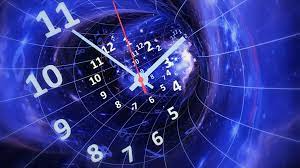 Developing a Research Strategy
Once you have a general idea of your assignment and topic, ask yourself
What do I know about my topic?
Do I have any clear gaps in my knowledge of my topic?
Do I need to conduct primary research for my speech?
What type of secondary research do I need?
Do I need research related to facts, theories, or applications?
Determine your needs
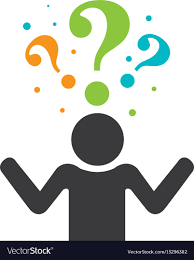 Developing a Research Strategy
Start with Background Information
Begin your research with popular sources written for the general public. 
These lower-level sources are great for background information on a topic and are helpful when trying to learn the basic vocabulary of a subject area.
Determing your needs
Developing a Research Strategy
There are two types of information:
Popular (or non-academic) sources
Written for the general public, usually at a sixth- to eighth-grade reading level, so that they can be read by someone without a high school diploma. 
Useful to help you understand highly technical concepts and jargon used in scholarly sources.
However, the information often contained in these sources is often limited because it must be conveyed so simply for its target audience.
Scholarly (or peer-reviewed) sources
Written by experts in the field, usually professors in a specific discipline. 
Scholarly sources contain the original research of these experts, which has been vetted by their peers, other experts in their field, who ensure that the research is based on the most recent and reliable scholarship in that discipline. 
Contain technical jargon.
Finding reliable sources of information
Developing a Research Strategy
Types of Popular Sources
Books
General interest periodicals
Special interest periodicals
Newspapers, blogs, and newsgathering agencies
Encyclopedias
Websites
Popular Sources
Popular Information Sources
A book is a full-length manuscript consisting of chapters.
Books can be written by single or multiple authors, as well as be edited collections of essays by different authors.
They are available as either hard or digital copy, and some libraries have both types in their collections.
Books can be accessed in several ways:
Through your library’s databases
Through interlibrary loan if your library does not have a copy of the book. 
An interlibrary loan is a process where librarians are able to search other libraries to locate the book a researcher is trying to find. 
Retail bookseller sites like Amazon.com, which you can also use as a database.
If you find a useful title, see if your library owns a copy or can interlibrary loan the item for you.
For free on-line as digitized content from sites such as Project Gutenberg, Google Books, Read Print, Open Library, and Get Free e-Books.
Books
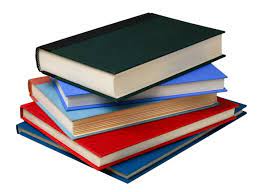 Popular Information Sources
Periodicals are magazines and newsletters published regularly. 
General-interest periodicals are so named because most people would find these magazines and find them interesting and topical.
Examples include The New Yorker, The Atlantic, and Smithsonian. 
Special-interest periodicals are published for an audience interested in a specific subject.
Examples include Sports Illustrated, Bloomberg’s Business Week, GQ, Vogue, Popular Science, National Geographic, The Economist, and Scientific American.
General- and special-interest periodicals
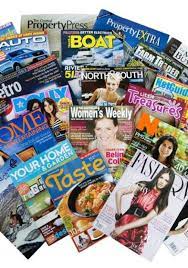 Popular Information Sources
Newspapers and blogs are other major sources of popular information. 
Most colleges and universities have electronic access to full text of major newspapers as well as smaller state newspapers.
Some blogs such as The Huffington Post, Talkingpoints Memo, The Daily Beast, and Salon function similarly to newspapers.
Blogs can also be authoritative sources of news, provided that they are run by professional journalists or other types of experts.
Many major news stories have been broken by professional bloggers rather than traditional newspaper reporters.
However, anyone can create a blog, so be sure to determine the credentials of the writer before relying on a blog as a source.
Newspapers and Blogs
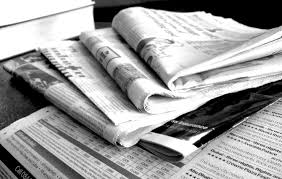 Popular Information Sources
News-gathering organizations may or may not be associated with a publication or network. 
For example, AP (Associated Press) and Reuters are wire services that sell content to newspapers and television stations worldwide from their network of reporters.
Other reliable newsgathering sources include BBC News (United Kingdom), CBC (Canadian Broadcasting Corporation) News, PBS (Public Broadcasting System—United States), and Al Jazeera World News (analysis from the Middle East and worldwide).
Newsgathering Organizations
Popular Information Sources
Encyclopedias provide short, very general information about a topic and are available in both print and electronic formats.
General encyclopedias such as Wikipedia and Encyclopedia Britannica are designed to give only brief, fairly superficial summaries of a topic area. 
While they may be useful for finding out what something is, they don’t provide enough specific information to be helpful sources of research. 
Specialized encyclopedias, however, often provide more detailed summaries of topics and include references, so they are more helpful for research.
Encyclopedias
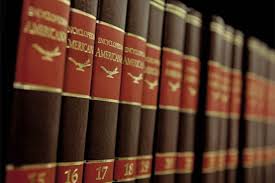 Popular Information Sources
While websites can also be helpful sources of information, if you don’t devise an internet search strategy, you could spend hours searching for a credible source.
Try Googling your topic or key terms and see what the search engine suggests. 
Sometimes Google can suggest a more specific focus for your search. 
If you find a web page with what looks like useful information, go to the website’s “about” section (and be suspicious of websites without an about section) or even try doing a separate Google search about the website and/or its author to learn more.
Don’t be misled by domain name endings. 
Just because a site ends in a .org doesn’t mean that it was made by a legitimate organization. 
Anyone can purchase these domain name endings.
Sites ending in .gov or .edu, on the other hand, are reliable, since only U. S. based government sector agencies and organizations (including state and local governments) and educational institutions are eligible to purchase them.
Websites
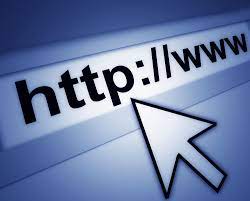 Scholarly (or Peer-Reviewed) Sources of Information
Scholarly or peer-reviewed sources are usually found in academic journals and books published by university presses as well as some other publishers.
To search for scholarly sources in your library’s catalogue or databases, set a limiter that will confine your results to peer-reviewed sources including academic journals.
Scholarly or peer-reviewed sources are usually found in academic journals and books published by university presses as well as some other publishers.
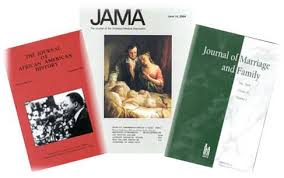 Scholarly (or Peer-Reviewed) Sources of Information
Scholarly books are works of non-fiction that are published by university presses as well as a handful of other major publishers who specialize in scholarly books.
These books are primarily written by academics for other academics who use this information to conduct their own research. 
However, scholarly books can be useful for non-academics as well because they contain original research and are thoroughly reviewed by other experts in the field prior to publication.
To find information of interest in a scholarly book, try reading its table of contents to determine if a specific chapter focuses on your topic, or looking through the index in back for keywords related to your topic.
Scholarly Books
Scholarly (or Peer-Reviewed) Sources of Information
Scholarly articles are found in academic journals. 
Because every academic subfield has its own journals, you should never have a problem finding the best and most recent research on a topic.
Scholarly Articles
Scholarly (or Peer-Reviewed) Sources of Information
Dissertations and theses are manuscripts written by PhD and master’s degree candidates. 
These manuscripts are also peer-reviewed sources because they must be approved by a panel of soon-to-be peers in the author’s field in order for them to graduate.
Dissertations and Theses
Evaluating Resources
CRAAP stands for “currency,” “relevance,” “authority,” “accuracy,” and “purpose,” or the five ways that you should evaluate each source to determine if it represents the best information available at the time. 
Currency: 
When was the information created? 
Has the material been updated or revised?  
How old is too old? 
Relevance: 
Is the information related to your research and support your assignment?  
Did you look at only one source?  
Who is this written for?
The CRAAP Method
Evaluating Resources
Authority: 
Who or what created and published the information?  
What credentials, education, affiliations, or experience does the have that are relevant to the topic? 
Can you easily find information about the author?  
If the information came from a website, does the domain ending give us any clues about its authority?
The CRAAP Method Cont’d
Evaluating Resources
Accuracy: 
Is this information factual? Has it been peer-reviewed?  
Is the information supported by evidence?  
Does the author credit their sources?  
Are there grammatical or spelling errors?  
Does the information seem to be wildly different from information you have read from other sources that you know are credible?
The CRAAP Method Cont’d
Evaluating Resources
Purpose:
Why was this information created?  
Was the information created to inform, teach, sell, entertain, or persuade you?  
Is the purpose made clear?

Remember: information can have political, ideological, cultural, religious, institutional, or personal bias.  Is it fact, opinion, or propaganda?
CRAAP Method Cont’d
Reading Scholarly Sources
However, with a little patience, you too can read scholarly work if you follow these steps:
Learn to Skim:
Read the introduction (and abstract if you are using an article from an academic journal), which will give you a good idea of the source’s primary findings. 
If the first few paragraphs or the abstract don’t sound like they’re applicable to your topic, then the source is probably of no use to you.
If your source is a book, also look at the chapter headings in the table of contents, which can lead you to a section containing information most relevant to your project.
Skim through the subheadings in the article or book chapter, which are usually in bold or italic type. 
Subheadings break down the articles and chapters by major ideas and can also lead you directly to the part of the article or book chapter most relevant to your research.
Since scholarly sources are created for other experts in the field, reading them can be intimidating if you are not conversant in their jargon.
Reading Scholarly Sources
Look for tables, charts, graphs, and figures, elements of some articles and books that put data into a format that allows the reader to understand how the information compares to other datasets.
Build your vocabulary by writing down any words or phrases that you do not understand and Google them later.
Take good notes while you’re skimming. 
Note the location and type of that information in your research log whenever you find relevant information so that you can return to the source later.
Learn to Skim Cont’d
Reading Scholarly Sources
Look at the bibliography or reference page at the end to see who that author cited. 
Often the sources cited by others can lead you to even better sources than the ones you found initially.
Read Bibliographies/Reference Pages
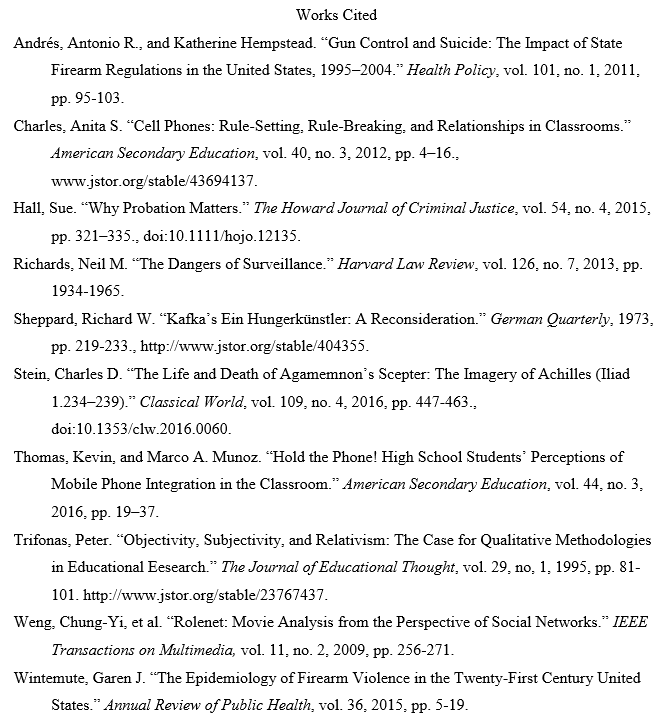 Citing Sources
Most public speaking teachers will require you to turn in with your speeches either a bibliography or a reference page.
Citing your sources is one way that you demonstrate your credibility and integrity to your audience. 
It shows your audience 
where you found information used within a speech, article, or book. When you cite your sources, 
that your ideas are based in the most up to date ideas and best practices within your subject area, 
and that you are differentiating between your own insights and the intellectual property of others. 
Failing to cite your information properly, or at all, is plagiarism.
Not citing information properly is also considered plagiarism, which is representing someone’s words or ideas as your own. 
Because plagiarism is a type of academic dishonesty, educational institutions have strict prohibitions against it.
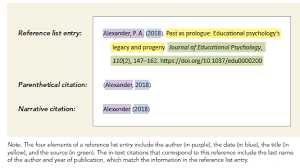 Citing Sources in a Speech
Citing sources within a speech is a three-step process: setting up the citation, incorporating the cited information, and explaining the citation. 
Setting up the Citation:
Set up the audience for the citation with one or two sentences that put your source into context and signal that you are about to transition from your own ideas to someone else’s.
Example:
Workplace bullying is becoming an increasing problem in the United States, and employers are reluctant to take steps to address this problem.
This statement introduces the basic topic and provides a context for the outside material you will use to support this observation.
Avoid “Drive-by” Quoting
Citing Sources in a Speech
Next, incorporate the information by directly quoting, paraphrasing, or summarizing it.
Directly quoting a source is to take a passage from it verbatim and enclose it in quotation marks to indicate that these words are not your own.
Paraphrasing and summarizing are ways of restating the source’s ideas in your own words. 
A paraphrase is approximately the same length as the original passage.
A summary is a shorter version of the original passage.
Because paraphrases and summaries are written in your own words, you do not enclose them in quotations.
However, you must still cite the original author for paraphrases and summaries because you are using someone else’s ideas.
Incorporating the Cited Information
Citing Sources in a Speech
The cited material does not speak for itself.
 It’s your job as writer and speaker to explain how the quotation or paraphrase supports your claim. 
Don’t force your audience draw their own conclusions: help them make the connections you want them to make.
Explaining the Citation
Using Sources Ethically
If the idea isn’t yours, you need to cite where the information came from during your speech. 
Do your own work and use your own words.
Allow yourself enough time to research the assignment so that you will have enough time to cite your sources. 
Keep track of your sources by taking careful notes while you do your research. 
Clearly differentiate your voice in the speech from the voice of specific authors of the sources you quote. 
Learn how to cite sources correctly both in the body of your paper and in your Works Cited or Reference page.
Quote accurately and sparingly. Paraphrase and summarize whenever possible.
Paraphrase carefully. Paraphrasing is putting the author’s argument, intent, or ideas into your own words.
Do not patchwrite (patchspeak), which is “mixing several references together and arranging paraphrases and quotations to constitute much of the paper” (Menager-Beeley & Paulos, 2009).
Don’t auto-summarize. 
Do not represent someone else’s work as your own by reworking another student’s speech or buying or downloading one from a speech mill.
Strategies to Avoid Plagiarism
Using Sources Ethically
If you know a source is clearly biased, tell your audience and allow them to decided whether to accept or disregard the information.
Failing to do so makes it appear that you are purposefully trying to mislead or manipulate your audience.
Don’t Mislead Your Audience
Using Sources Ethically
In a world where anyone can say anything and have it published on the Internet or even publish it in a book, we have to be skeptical of the information we see and hear. 
For this reason, it’s very important to provide your audience with background about the credentials of the authors you cite.
Give Author Credentials
Using Sources Ethically
If you are using primary research within your speech, you need to use it ethically as well.
We must always maintain the privacy and confidentiality of participants during primary research, unless we have their express permission to reveal their names or other identifying information.
If you tell your survey participants that the research is anonymous or confidential, then you need to make sure that you maintain their anonymity or confidentiality when you present those results. 
Be respectful if someone says something is “off the record” during an interview.
Use Primary Research Ethically